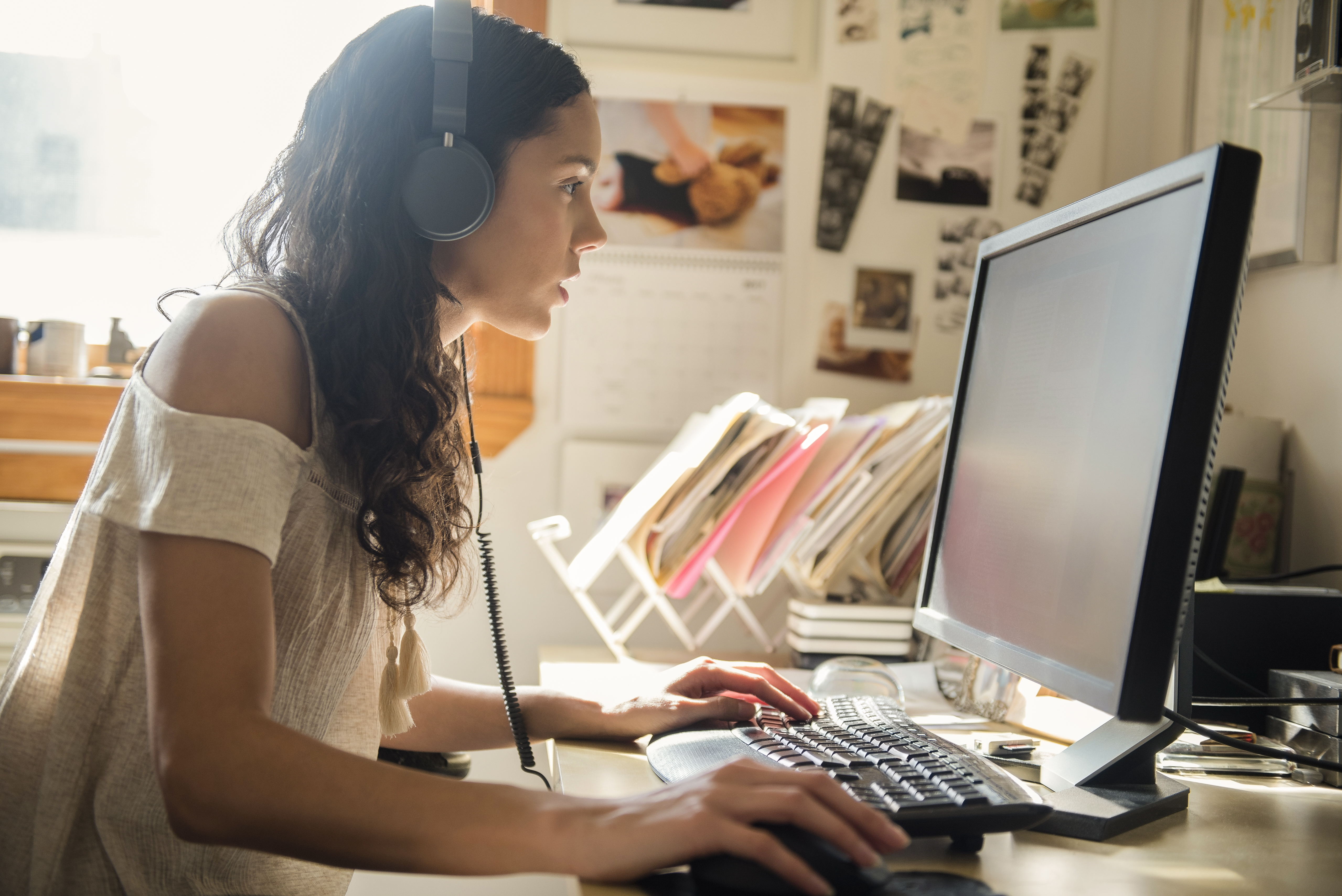 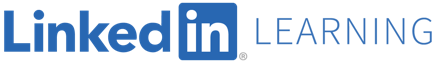 Une plateforme de formation en ligne personnalisée pour tout le campus.
Participez à la réussite des étudiants et appuyez-vous sur les données uniques de LinkedIn pour favoriser le développement de vos employés comme du personnel enseignant.
Découvrez LinkedIn Learning Campus
Contenu disponible
_____
Business

Leadership
Microsoft Office
Ventes
Préparation aux certifications : PMP®, NASBA, etc.
Marketing digital
… et bien plus

Technologie

Cloud computing
Data science
Infrastructure informatique
CompTIA
Développement web
… et bien plus

Contenu publicitaire

CAO
Logiciels de création
Conception UX
Vidéographie
Photographie
… et bien plus

*hébergez votre propre contenu dans notre médiathèque
Une solution pour tous :
Étudiants : aidez-les à se démarquer sur le marché de l’emploi. 
Employés : donnez-leur les moyens de développer leurs compétences dans un monde en constante évolution.
Personnel enseignant : complétez et enrichissez les programmes avec des formations adaptatives, disponibles à la demande.
Anciens élèves : facilitez leur entrée dans le monde du travail en renforçant leurs compétences et leur confiance en soi.
Notre mission : aider les étudiants à trouver du travail
Avec LinkedIn Learning, les étudiants peuvent :
Apprendre à maîtriser les technologies et les compétences interpersonnelles les plus demandées.
Bénéficier de recommandations adaptées à leur niveau et à leurs objectifs personnels, fondées sur les tendances du secteur.
Accéder à des formations à tout moment, sur ordinateur ou mobile, en ligne ou hors ligne.
Décrocher des certifications et étoffer leur profil sur le plus grand réseau professionnel au monde.
« LinkedIn Learning me donne plus d’atouts aux yeux des employeurs. Je me démarque plus facilement. »
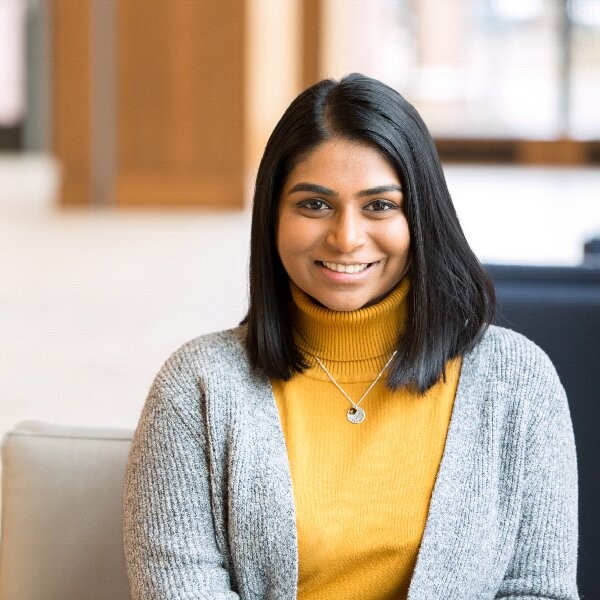 Prasaadi Dangolla
Étudiante à Seton Hall
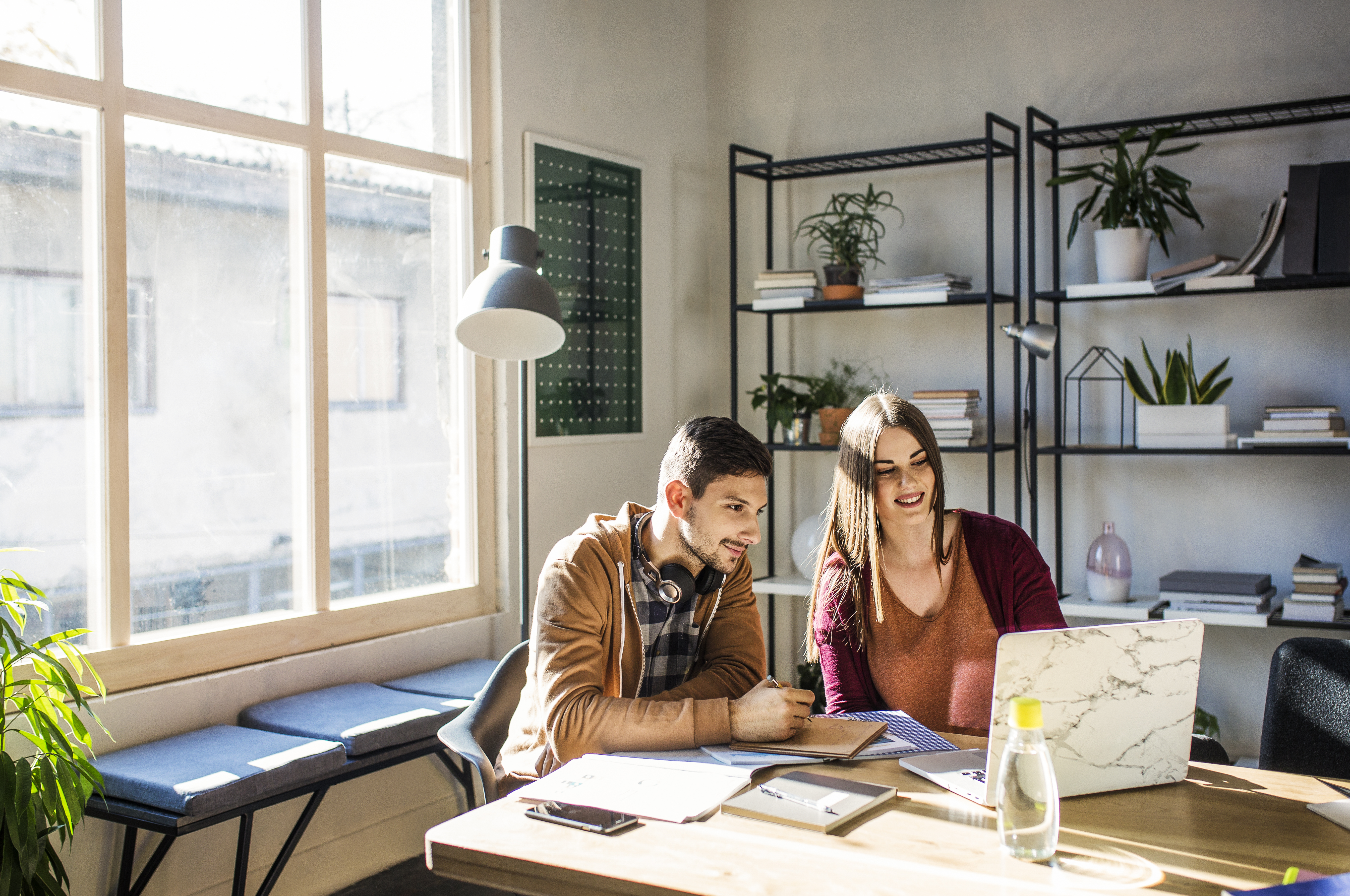 Atouts clés pour nos partenaires
Suivez l’évolution des étudiants et leur intégration au monde du travail : les données exclusives de LinkedIn vous permettent de savoir qui recrute vos diplômés et quelles compétences manquent à vos étudiants actuels.
Bénéficiez de données en temps réel sur les compétences : identifiez les besoins de formations ciblées pour votre personnel en accédant à des données en temps réel sur les compétences au sein de votre établissement.
Accédez à du contenu collaboratif de qualité : nous ajoutons chaque semaine plus de 60 cours collaboratifs aux quelque 15 000 cours de notre catalogue, tous dispensés par des experts de leur secteur. Nous proposons des cours en anglais, espagnol, allemand, français, japonais, mandarin et portugais.
Hébergez vos propres cours : importez vos vidéos et documents pour compléter la médiathèque LinkedIn Learning et ajoutez votre logo à la plateforme.
« La connexion au profil LinkedIn est un plus non négligeable. Les étudiants peuvent ainsi interagir directement avec des employeurs potentiels. »
Rick Hodge

Doyen du département Career & Technical Education, LA Community College District
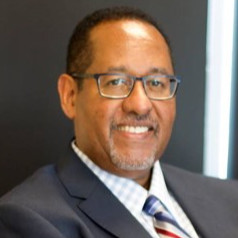 Vous voulez en savoir plus ? Rendez-vous sur learning.linkedin.com.
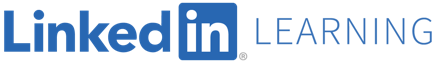